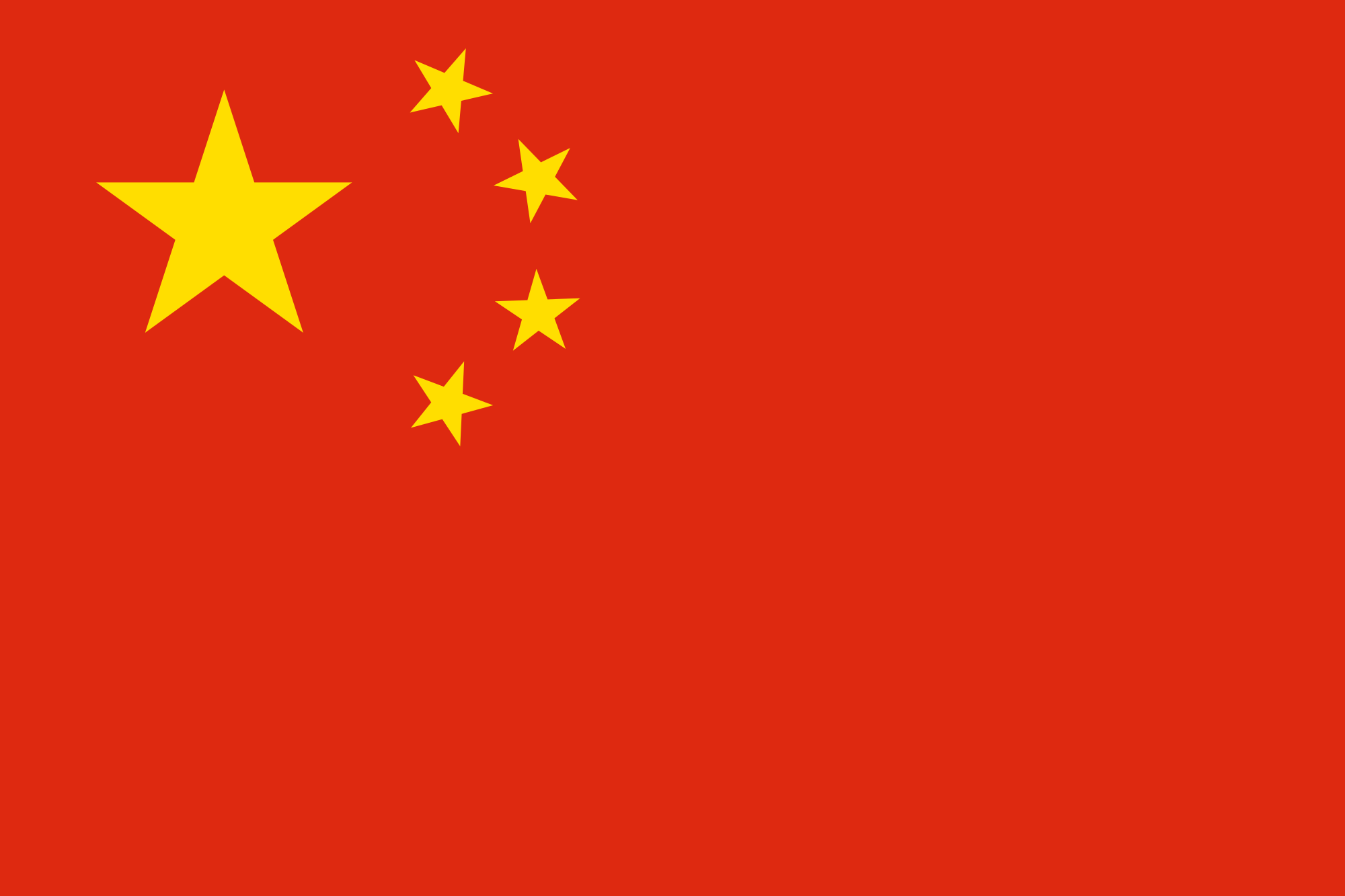 Chinese Geopolitical Strategy and Bitcoin
Eashan Kaw
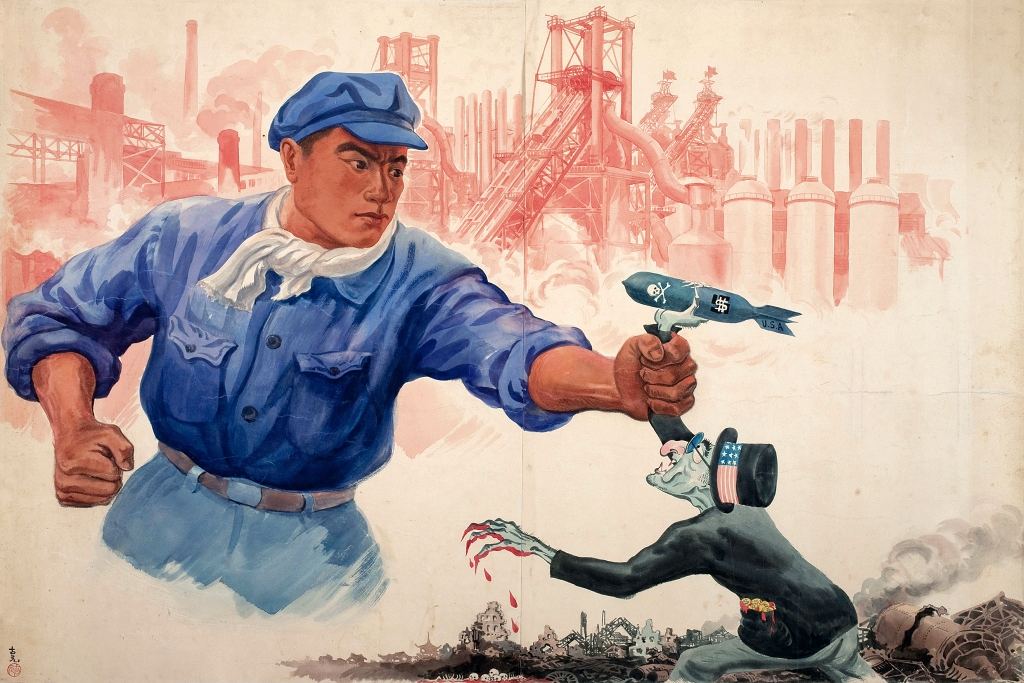 Roadmap
Why manipulate a currency?
Approximated Cost of Attack
Historical examples of manipulation 
Historical willingness to pay for manipulation
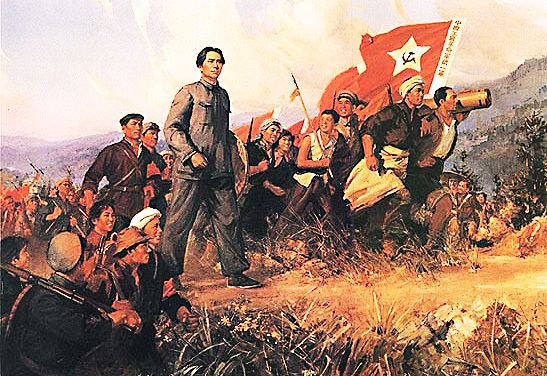 Why bother?
Currency manipulation is one of the most efficient ways to disrupt a target economy during wartime. 
Fewer substitutes than disrupting trade routes
Is it possible?
Currency manipulation would be pointless if currency markets were self-correcting.
For example, if you dump treasury bonds to trigger a fire sale, all that will happen is you
Milton Freidman believed floating rates would be relatively stable after Bretton Woods
Baht Stability
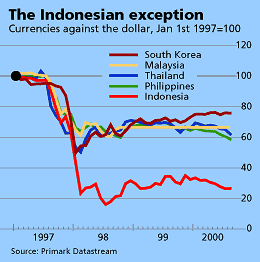 Ruble Stability
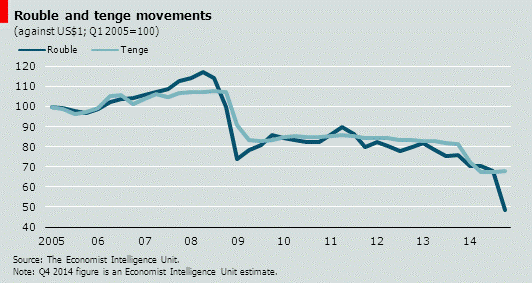 Swiss Franc Stability
Bitcoin Stability
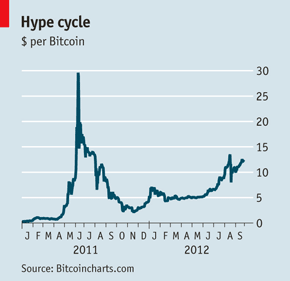 More Bitcoin Stability
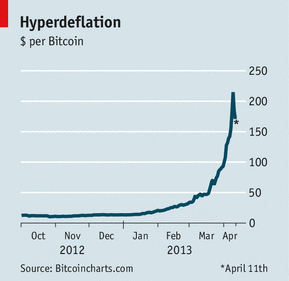 Hyper Deflation Indeed
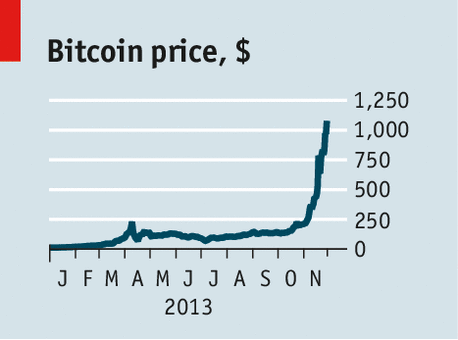 Oops
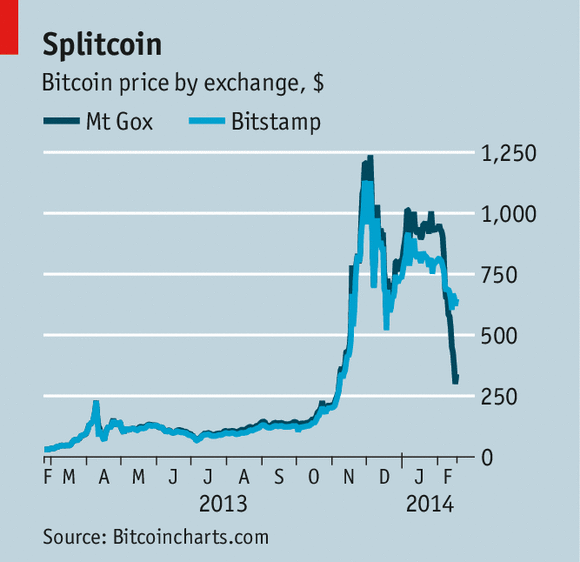 Floating Volatility
“The history of the pound sterling/U.S. dollar rate is instructive. From 1949 to 1966, that rate did not change at all. In 1967 the devaluation of the pound by 14 percent was regarded as a major economic policy decision. Since the end of fixed rates in 1973 and 1991, however, the pound, on average, either appreciated or depreciated by 14 percent every two years.” –”Paul Krugman”
Historical Uses of Currency Manipulation
Imperial Japan against China in WWII
Nazi Germany against Britain in WWII
US against Great Britain in the Suez Crisis
Nigerian Civil War
France under DeGaulle  against the US
Current Costs of 51% Attack
Approximately $120 Million Dollars + $8,000 per hour in electricity costs
Difficulty: 5.6e10
Threshold hashing power: 4.0e17 Hashes/sec
52,000 Antminer S5+, $2,3000 each
BTC Market Cap at ~$5B
.01% of Chinese GDP
Chinese GDP (2015) is $11.3T
Estimation of Future Cost
Assumption: BTC grows to a $20T Market Cap by 2030
Projected cost of attack: $480B 
Projected Chinese GDP in 2030: $56T 
Attack is .85% of 2030 Chinese GDP
Assumptions behind projections
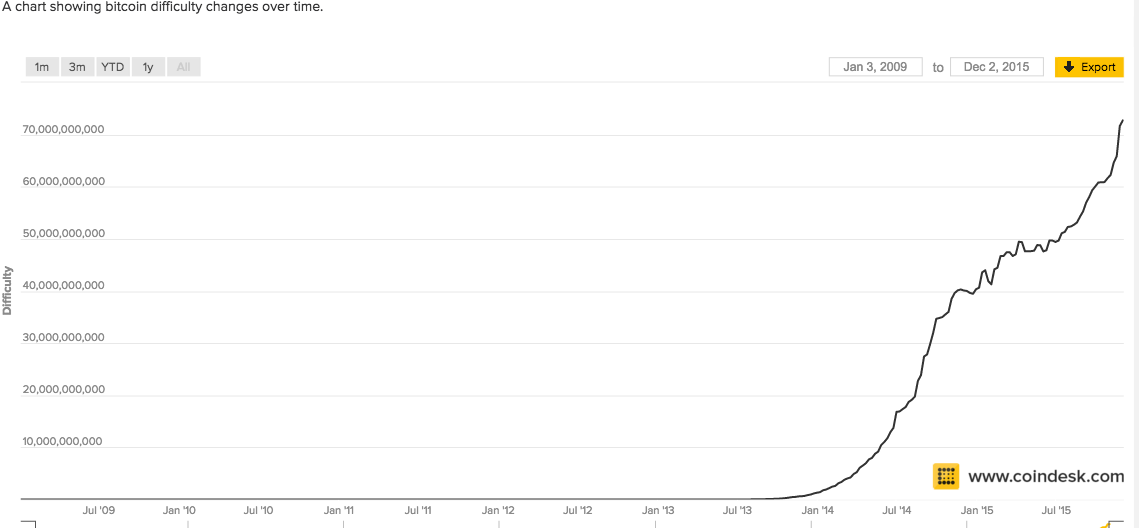 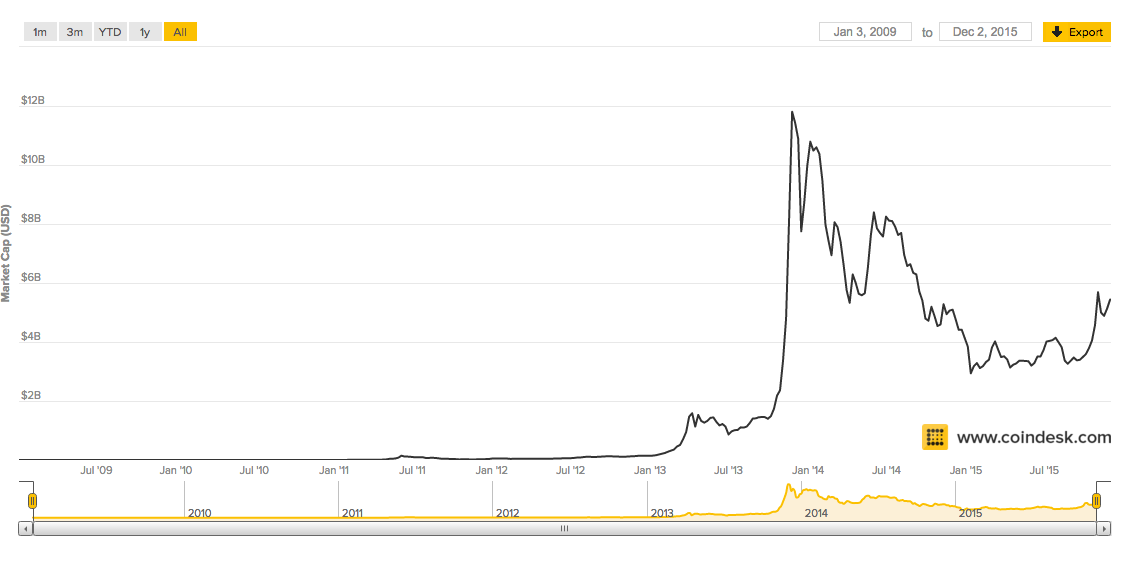 Coercion
Japan attempted to replace Chinese currency with Yen
Japan may have invested 1% of GDP into acquiring Chinese national currency to replace it with Yen
Anti-money Laundering
The US invests $7B per year to Anti-money laundering efforts
US GDP in ~$18T in 2015
.03% of GDP is invested in AML efforts
Preliminary Conclusions
Increased capital flight and anti-money laundering efforts are most likely reasons for currency 
Undermining the protocol for geo-strategic purposes has much more unclear costs and benefits, it likely is not cost effective